Figure 2. PathCase-MAW homepage. ( A ) Browser links to pathways/reactions/metabolites stored in the database. ( B ) ...
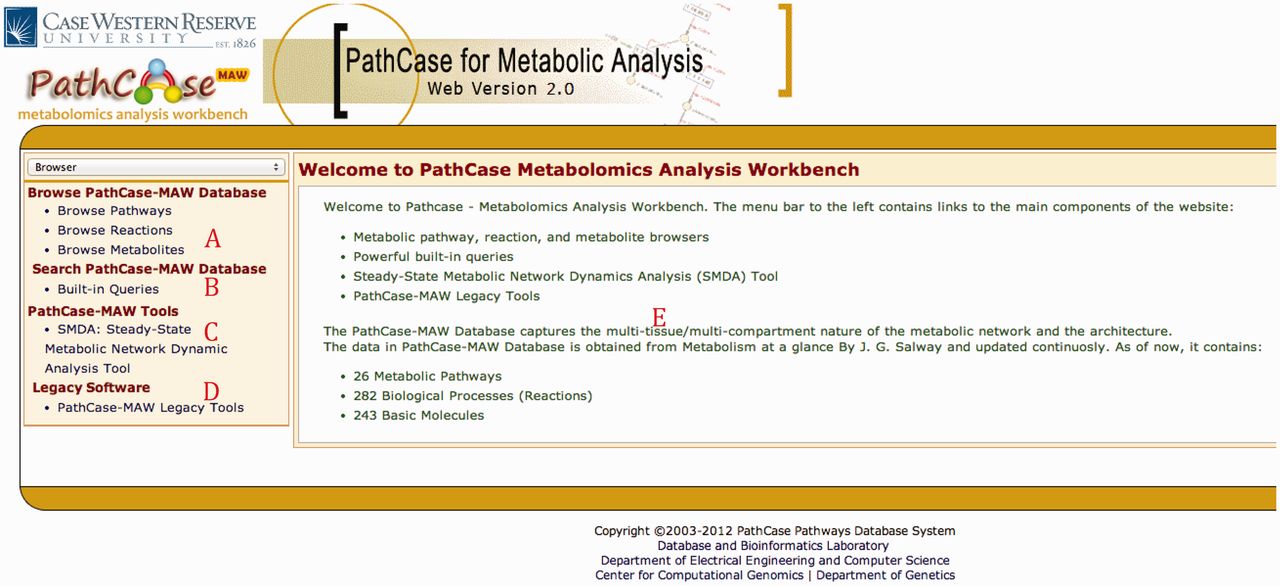 Database (Oxford), Volume 2014, , 2014, bau091, https://doi.org/10.1093/database/bau091
The content of this slide may be subject to copyright: please see the slide notes for details.
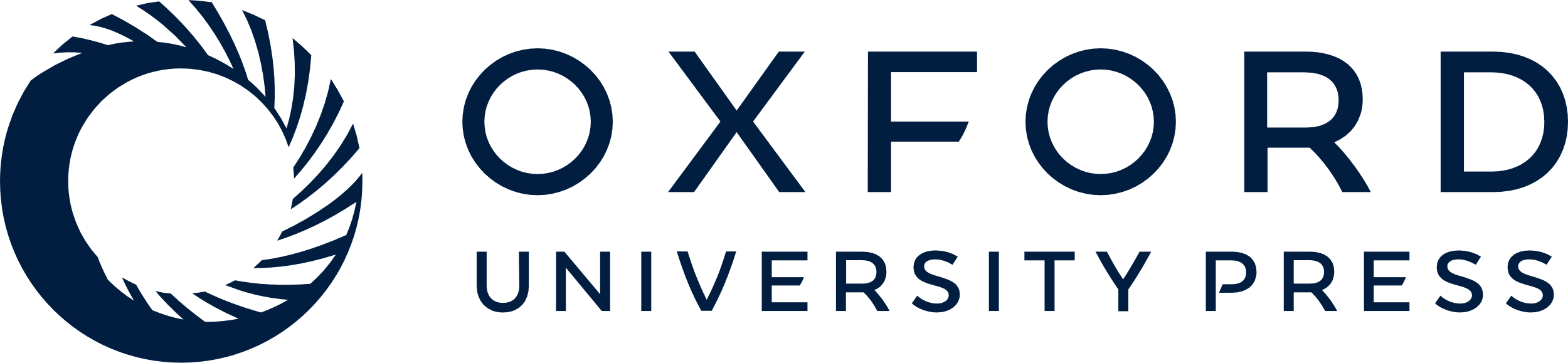 [Speaker Notes: Figure 2.  PathCase-MAW homepage. ( A ) Browser links to pathways/reactions/metabolites stored in the database. ( B ) Link to the built-in queries. ( C ) Link to the SMDA tool. ( D ) Link to legacy tools. ( E ) Details page reporting summary statistics about the database. 


Unless provided in the caption above, the following copyright applies to the content of this slide: © The Author(s) 2014. Published by Oxford University Press.This is an Open Access article distributed under the terms of the Creative Commons Attribution License (http://creativecommons.org/licenses/by/4.0/), which permits unrestricted reuse, distribution, and reproduction in any medium, provided the original work is properly cited.]